МДОУ «Детский сад №82 комбинированного вида»
«Саранск – культурная столица»


Подготовила: воспитатель
Долгова Татьяна Васильевна
Цель:Развитие  морально – духовной личности ребенка в ходе ознакомления, обобщения, систематизации и обогащения знаний о родном городе Саранске, его достопримечательностях, памятниках культуры, традициях и обычаях мордовского народа.
Актуальность темы

Актуальность характеризуется тем, что одним из ведущих факторов формирования исторического и патриотического сознания детей является их ознакомление с историей , культурой родного края.
 Необходимость развития интересов дошкольников в этой области связана с социальным запросом общества: чем полнее, глубже, содержательнее будут знания детей о родном крае и его лучших людях, традициях, тем более действенными окажутся они в воспитании любви к нашей Родине.
Задачи :
Ознакомление с культурным наследием города Саранска
Формирование представлений о духовной культуре мордовского народа
Развитие бережного и сознательного отношения к родному городу (достопримечательностям, культуре)
Воспитание  чувства любви и гордости к своей малой Родине
Формы работы:
Разработка и проведение комплексных занятий с детьми
Целевые экскурсии по памятным местам, достопримечательностям родного города
Обогащение предметно – пространственной среды развивающим и дидактическим материалом
Работа с родителями
Необходимые условия реализации проекта:

интерес детей и родителей;
	
методические разработки,
	
интеграция со специалистами детского сада
На занятиях
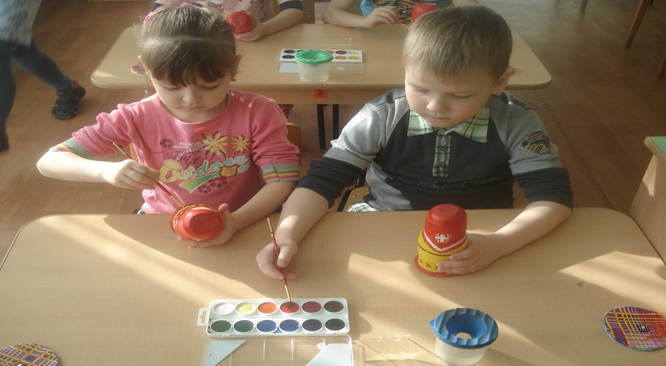 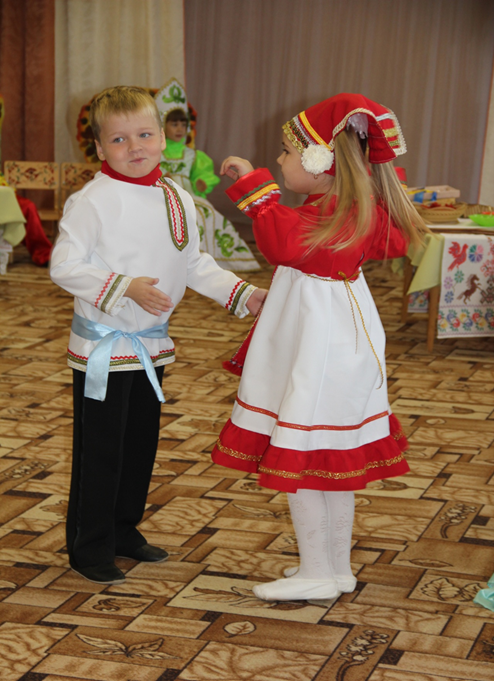 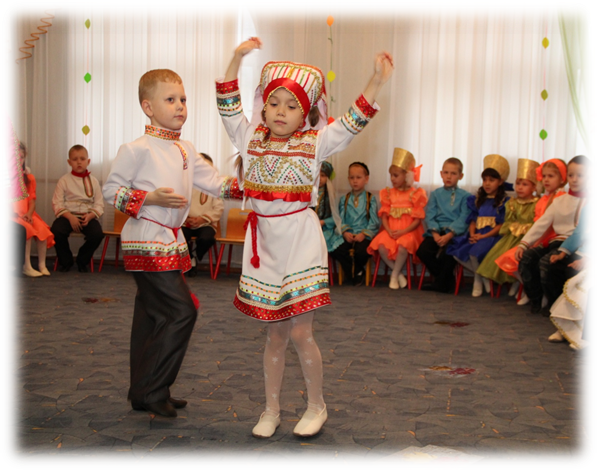 Приобщение к национальным истокам
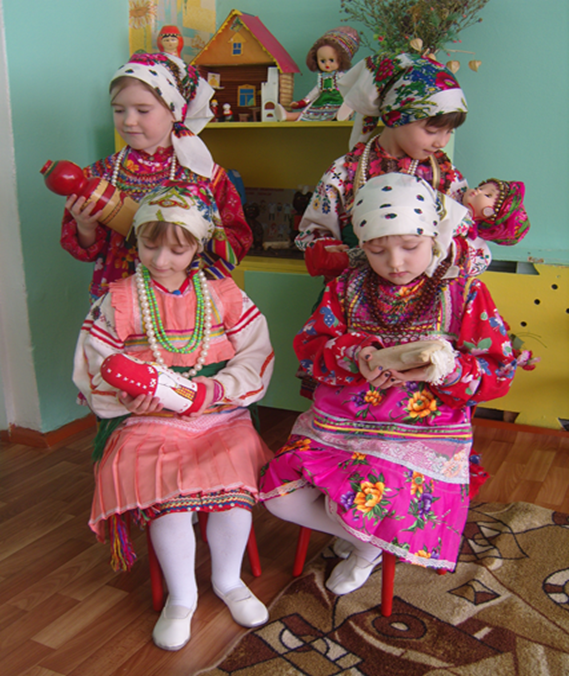 Наши работы
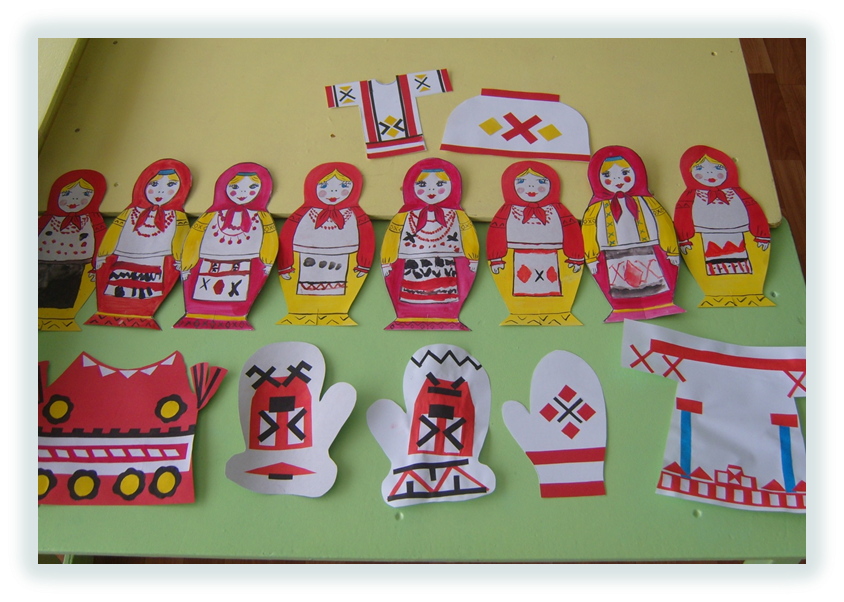 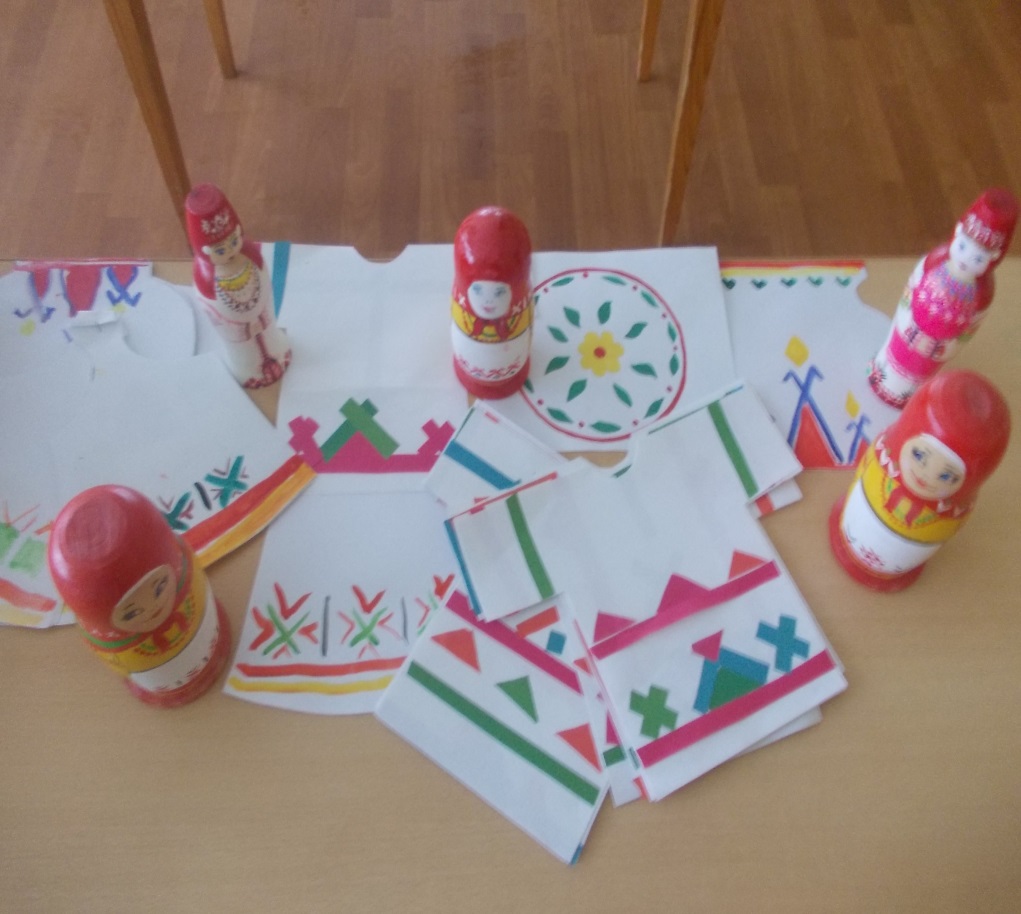 Экскурсии, и не только
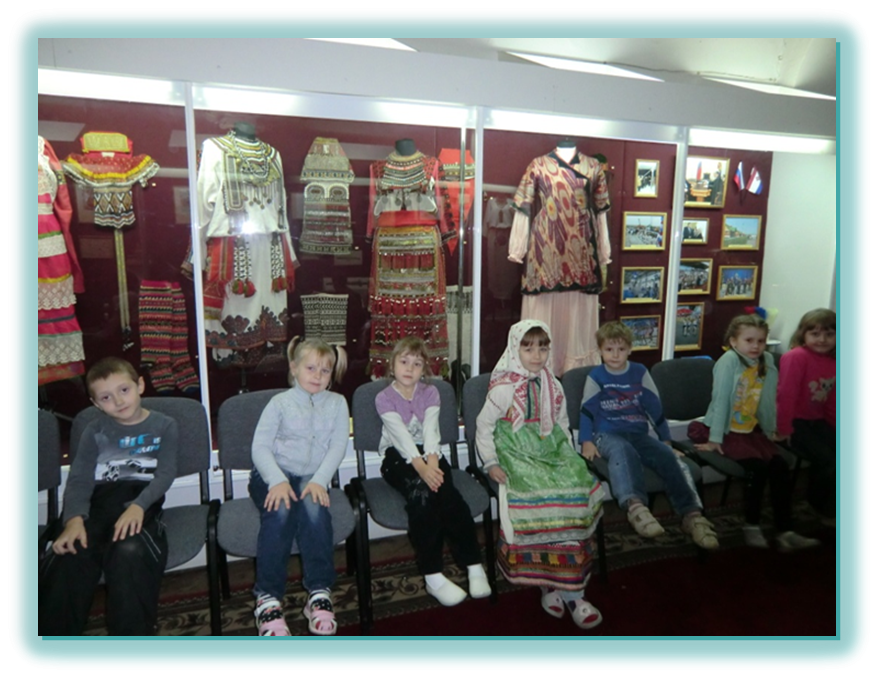 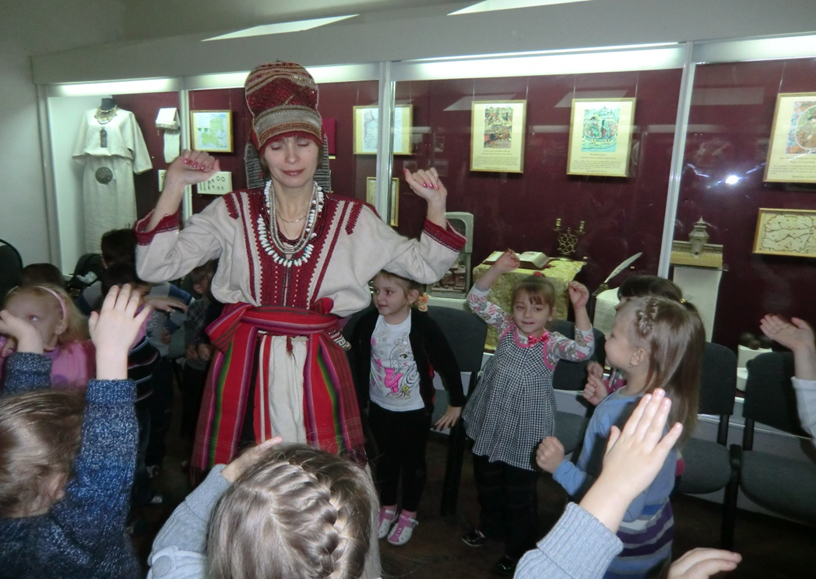 В театре Оперы и балета
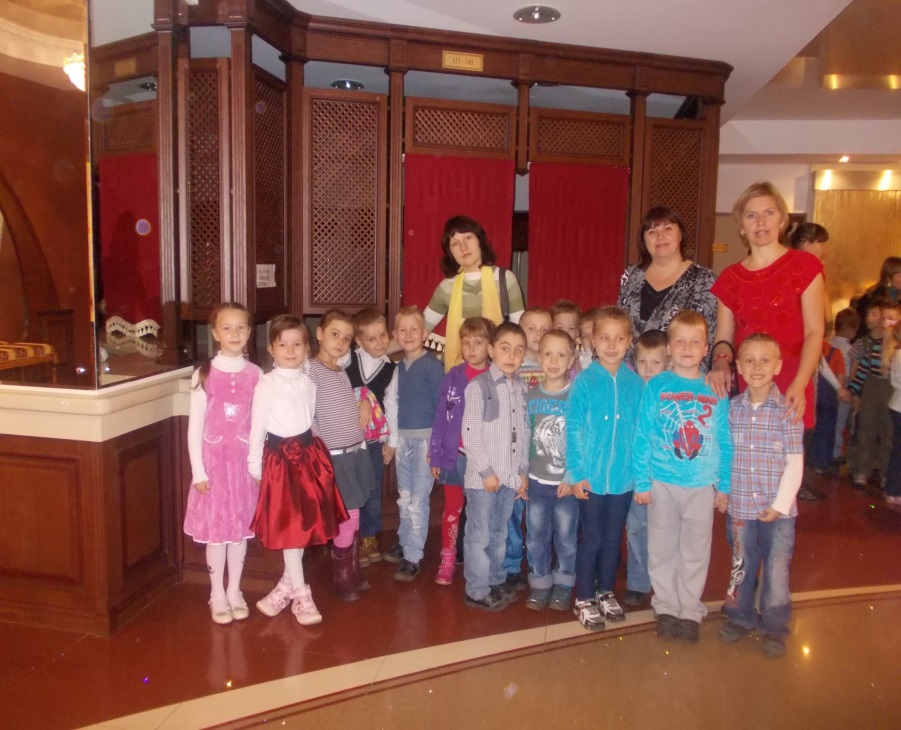 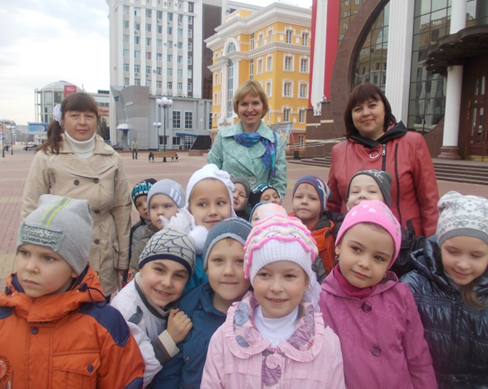 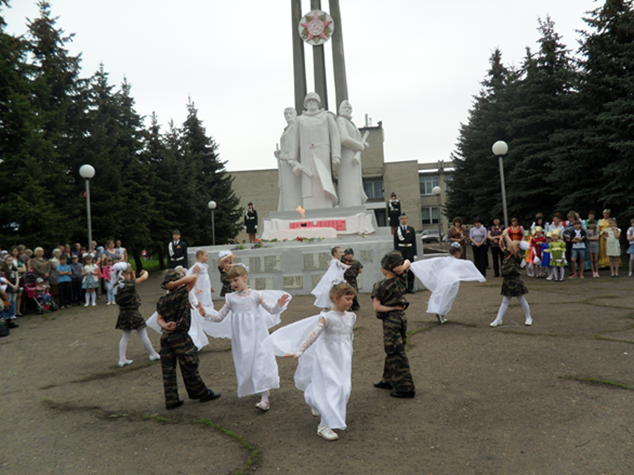 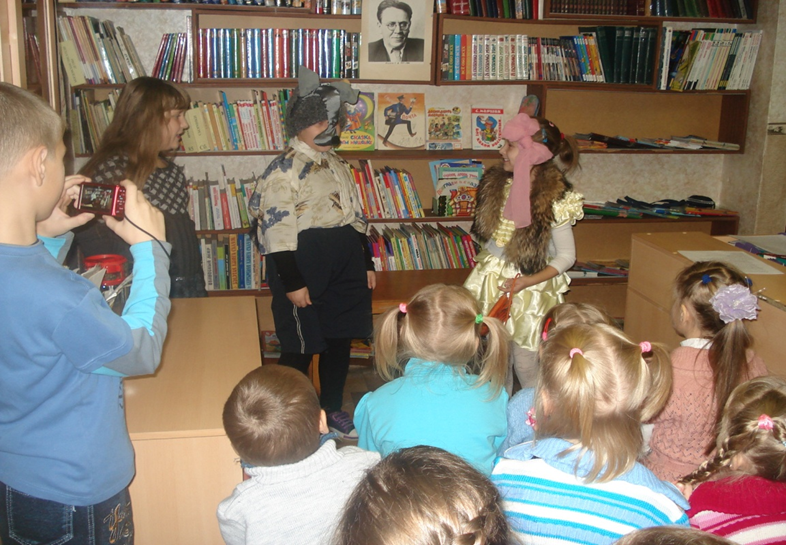 Праздники и развлечения
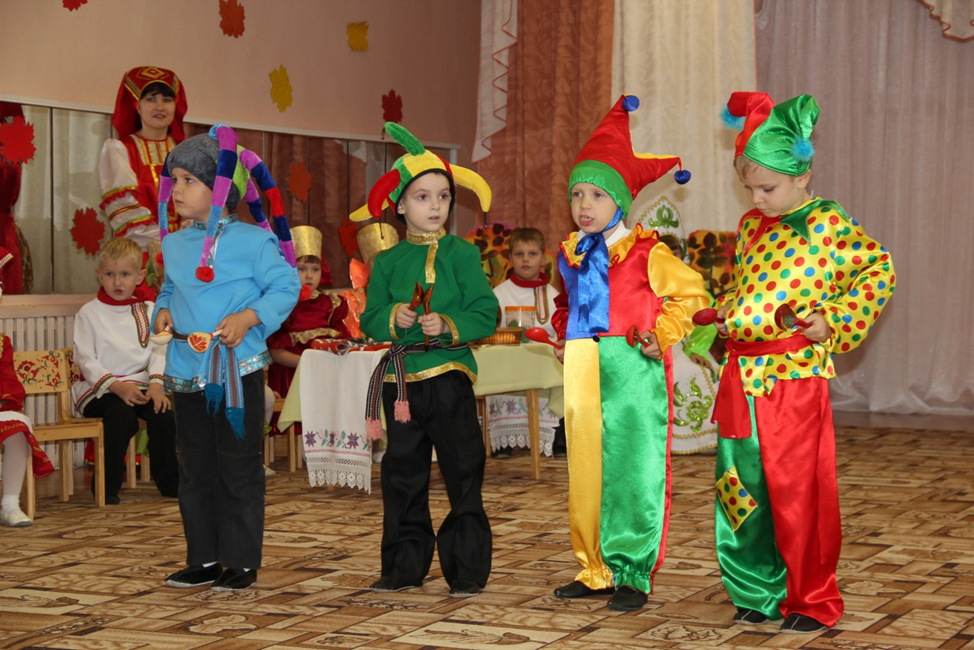 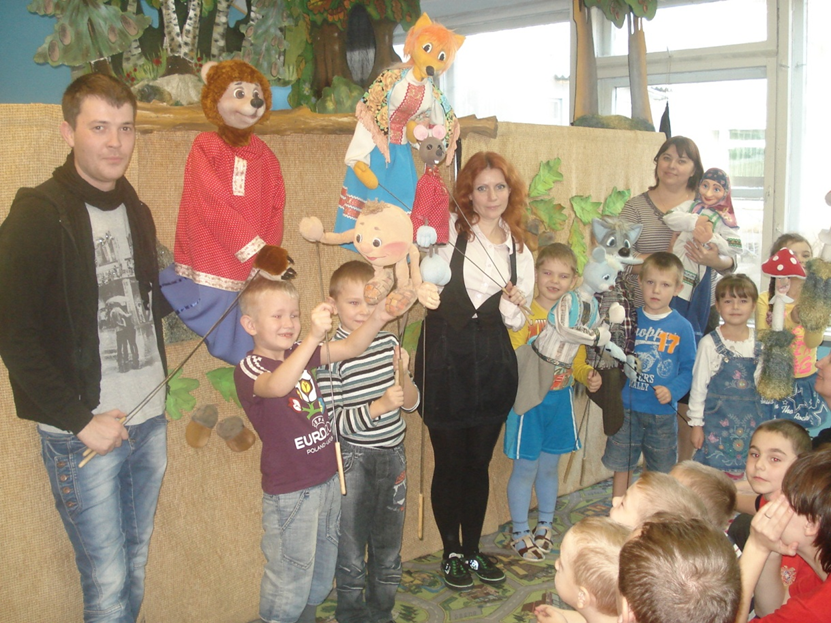 Предметно- развивающая среда
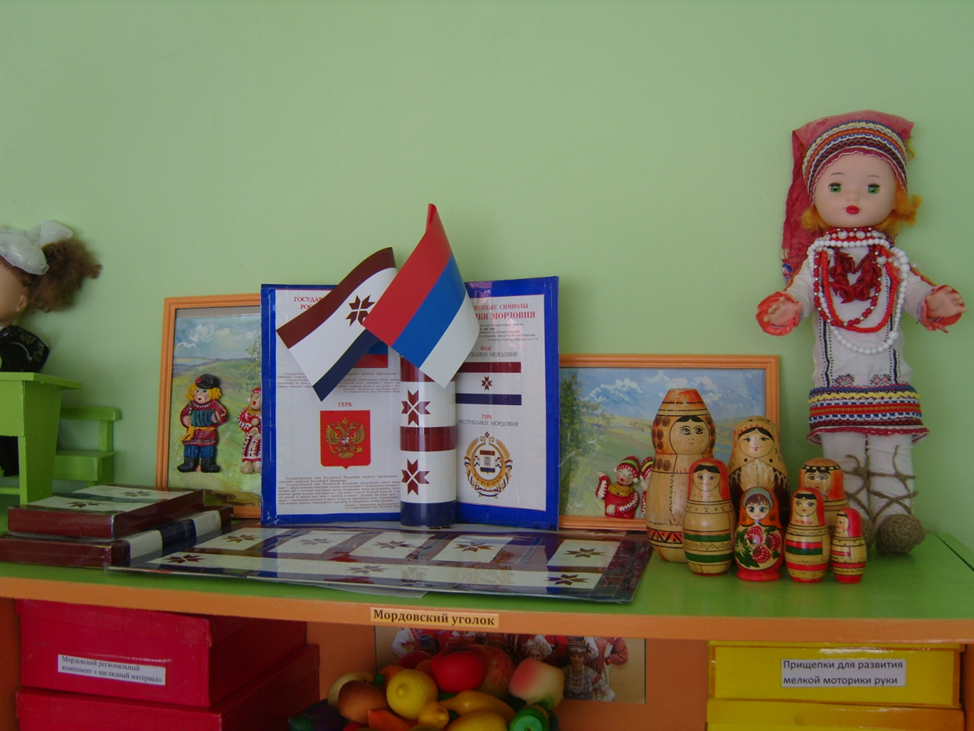 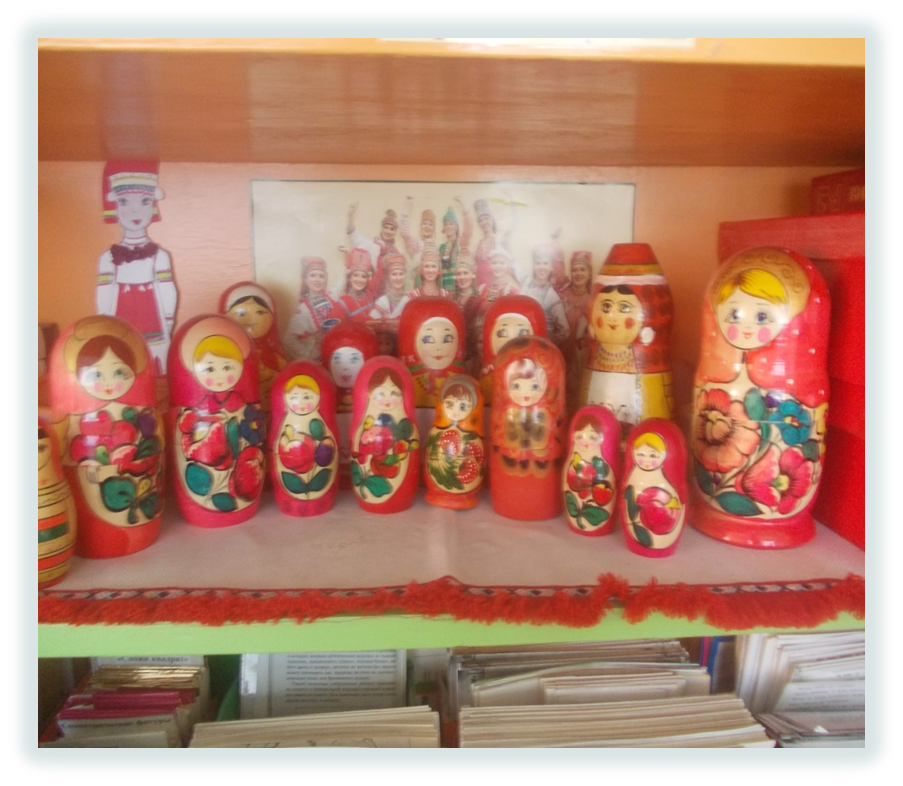 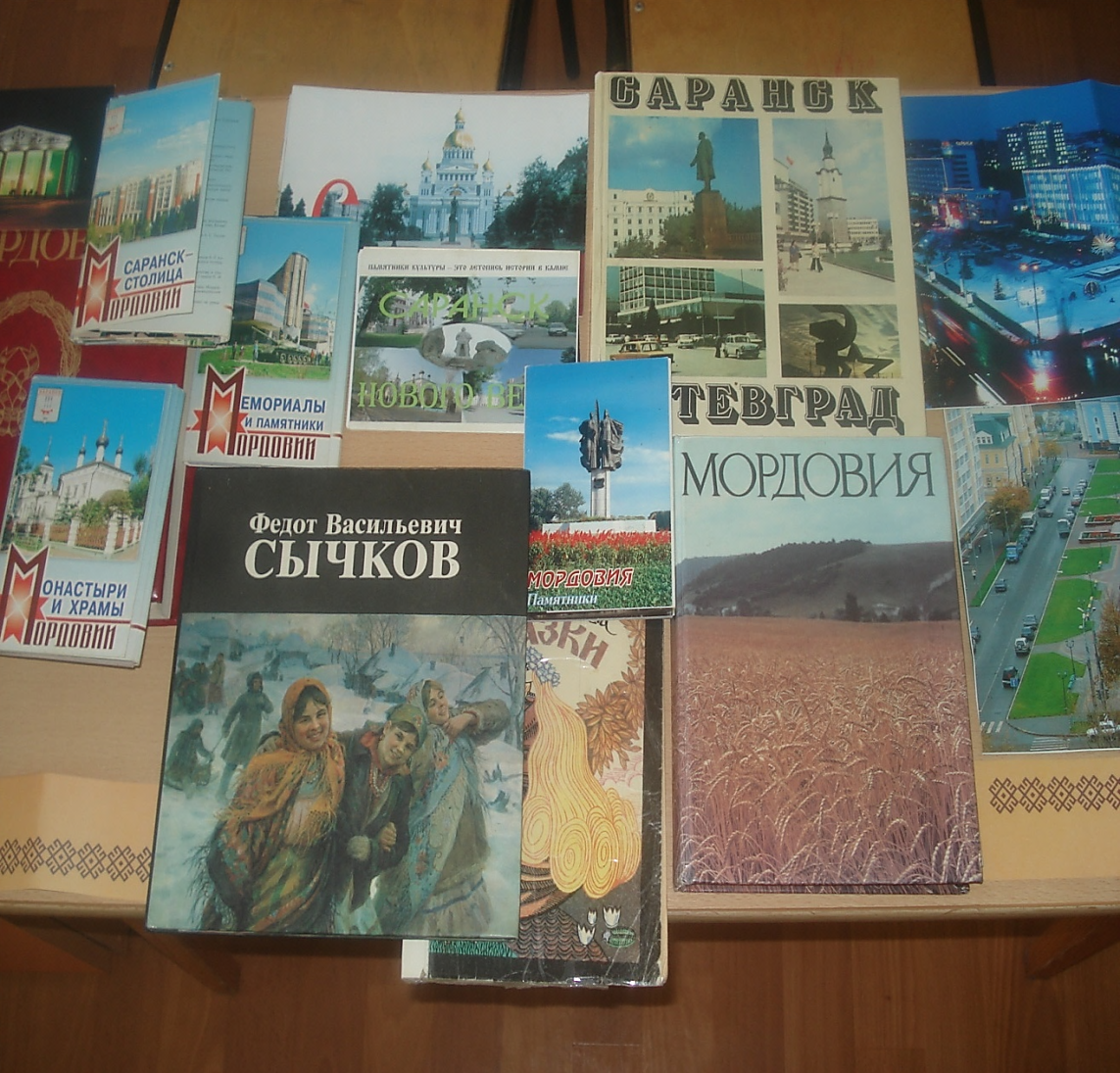 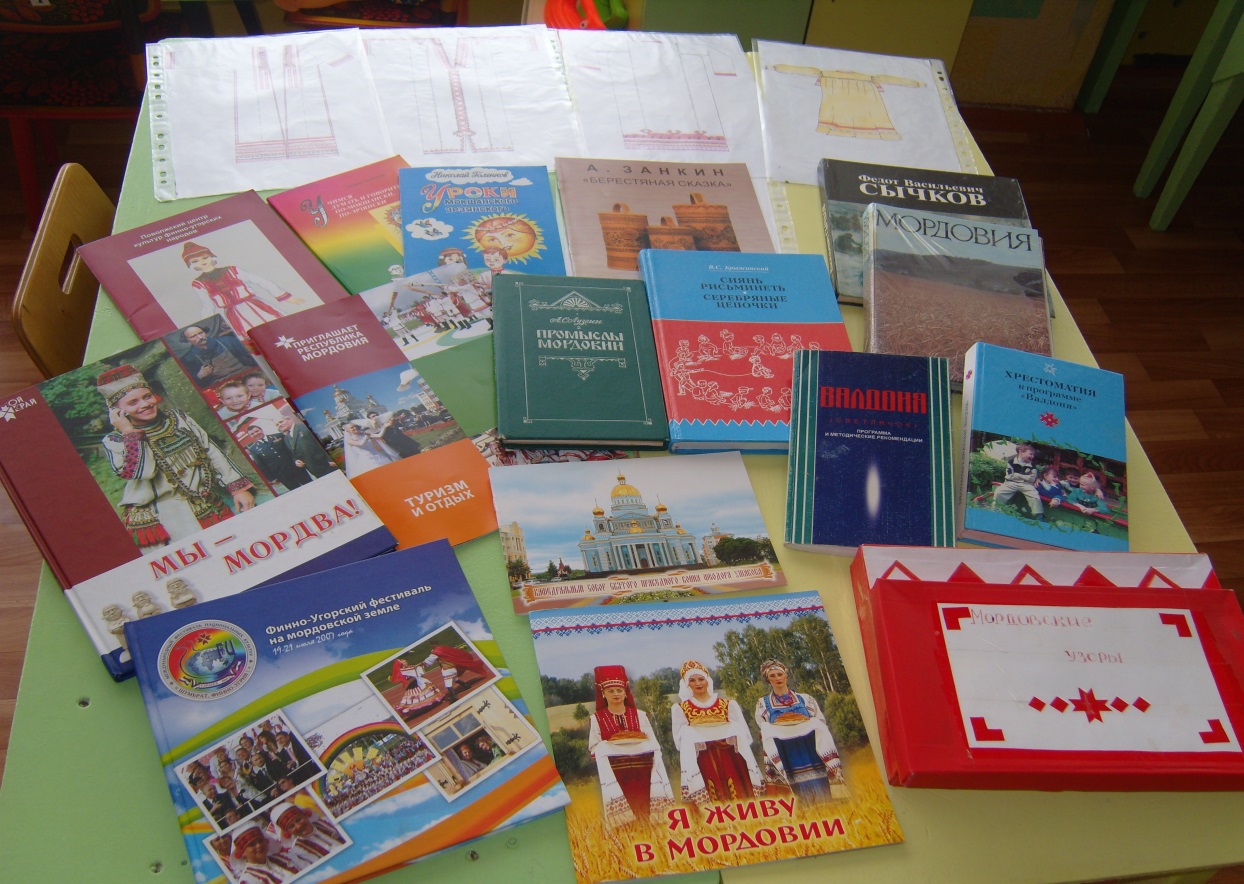 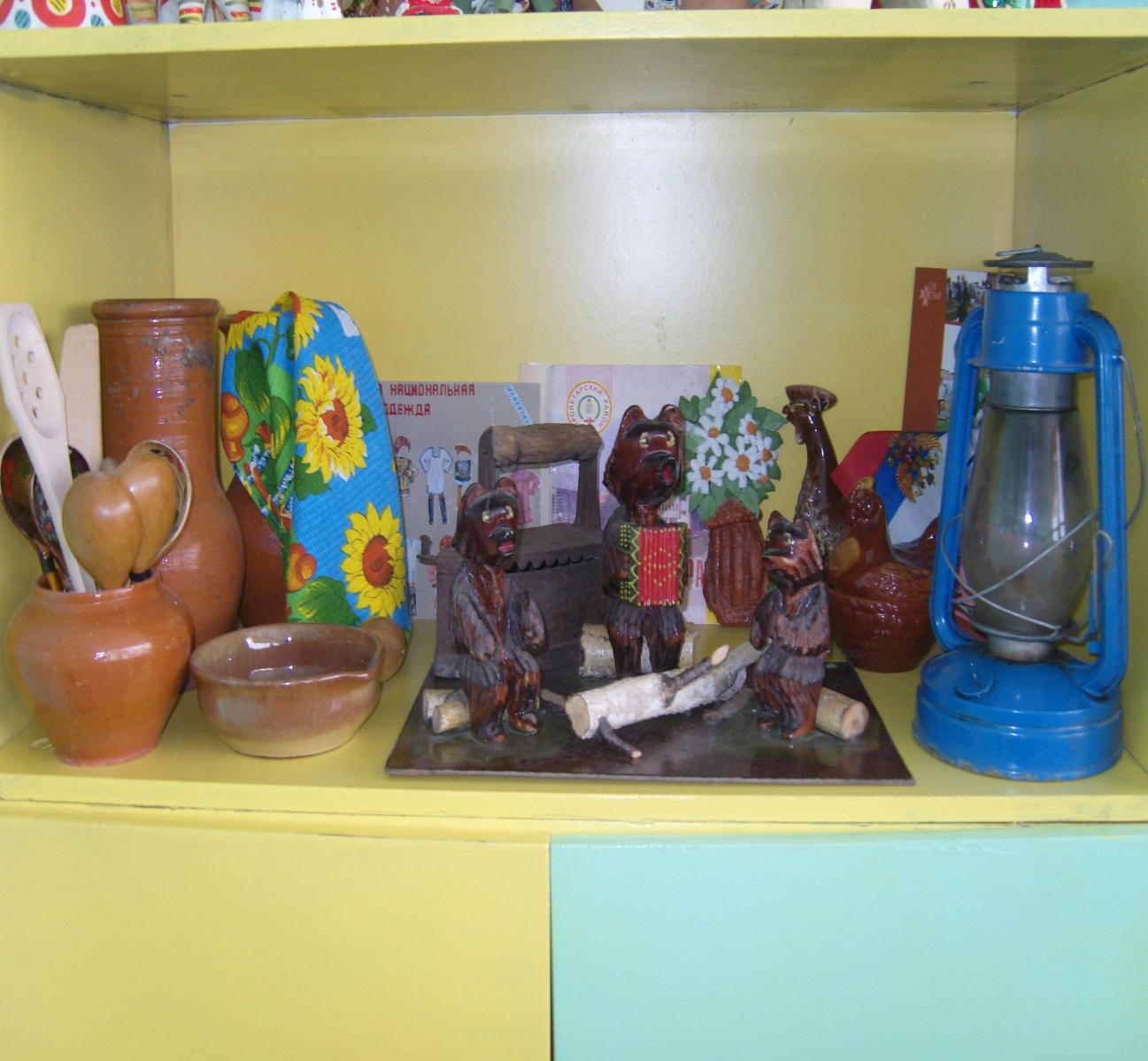 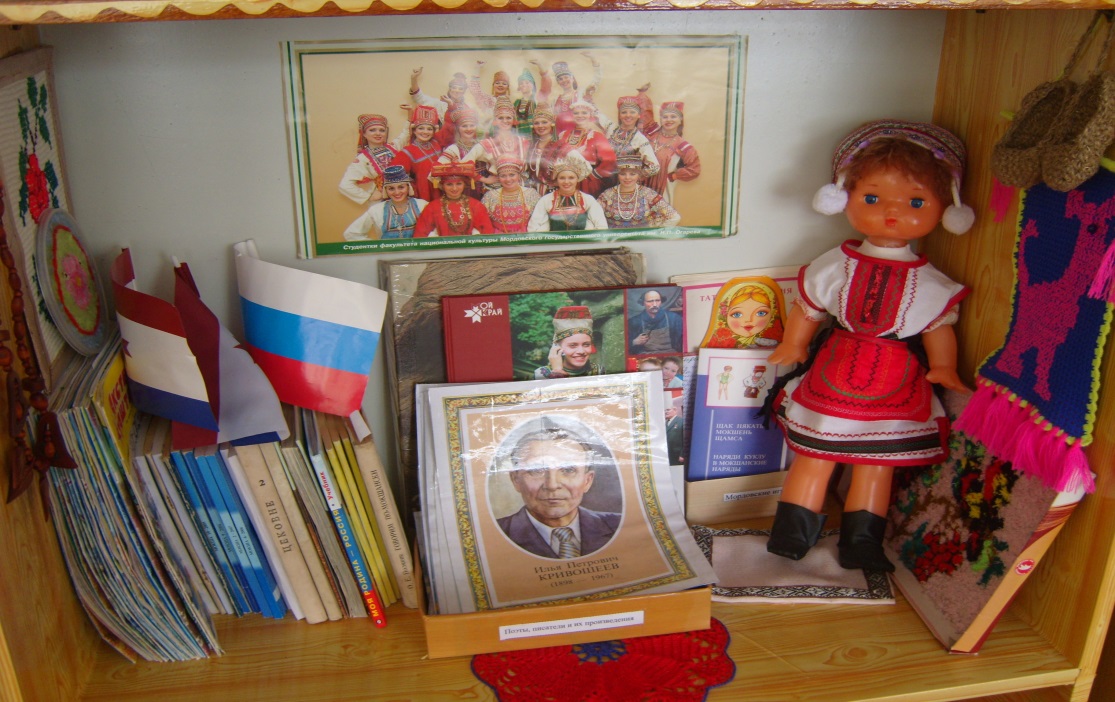 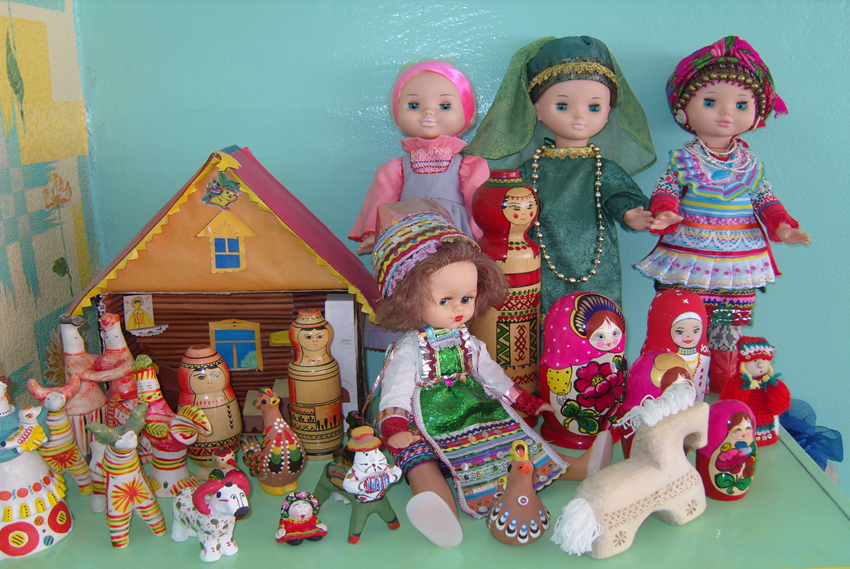 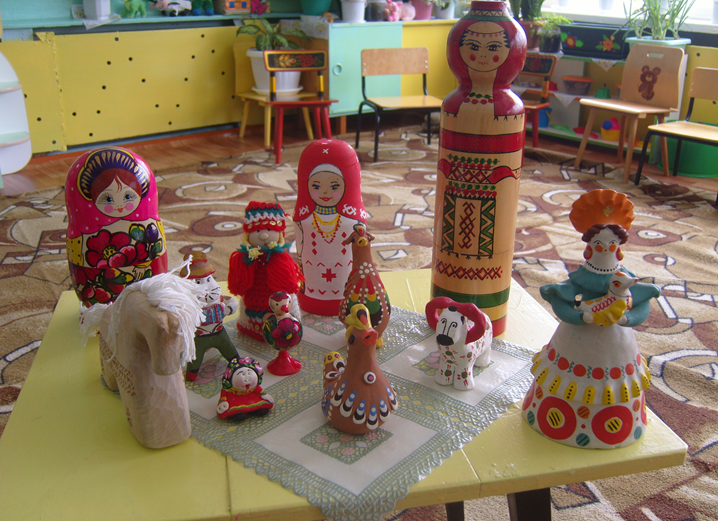 Работа с родителями
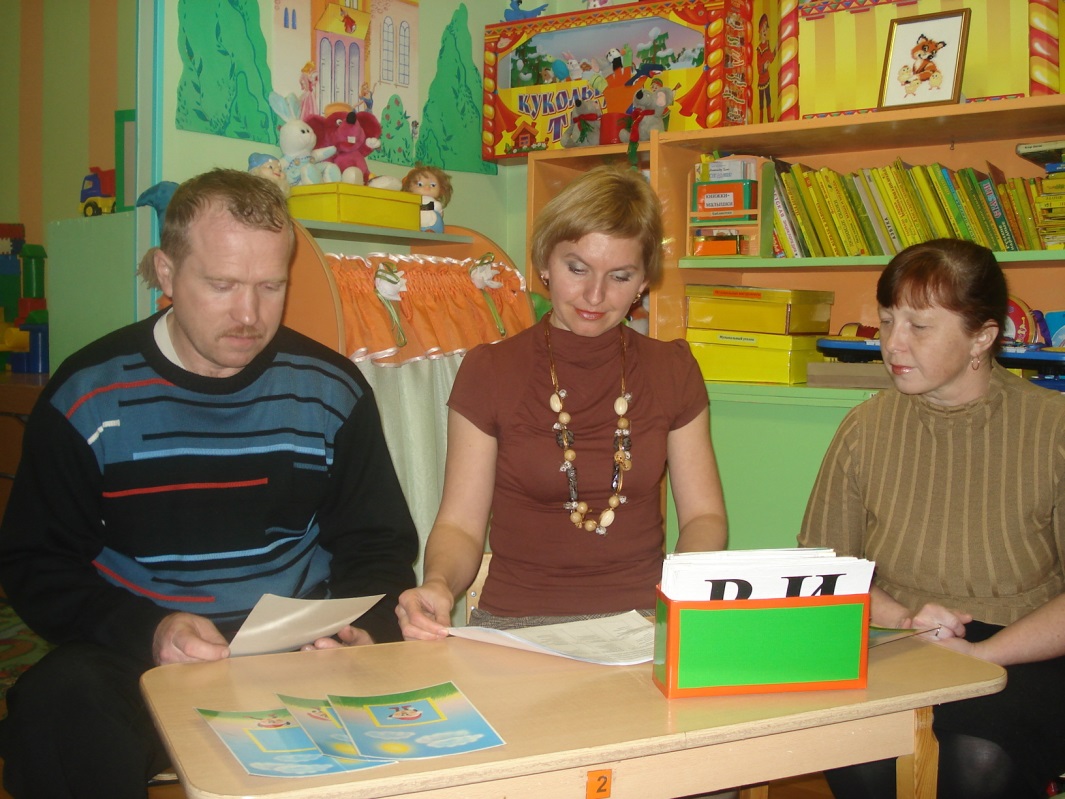 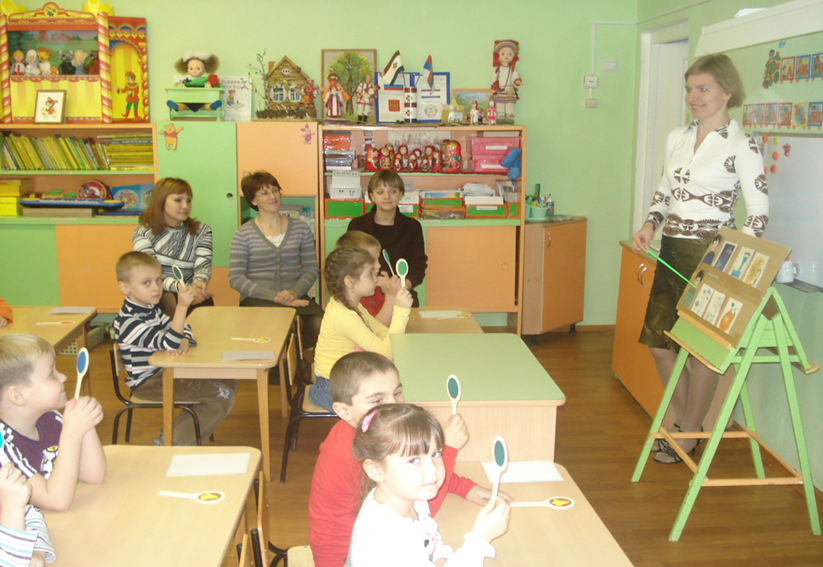 Диагностические данныемарт 2016
Высокий уровень - 43%
Средний уровень  - 52%
Низкий уровень -  5%
Выводы:
В ходе комплексной работы при ознакомлении, обогащении, обобщении и систематизации знаний о родном городе Саранске, его достопримечательностей, памятниках культуры, традициях и обычаях мордовского народа происходит развитие и воспитание морально – духовных качеств детей.
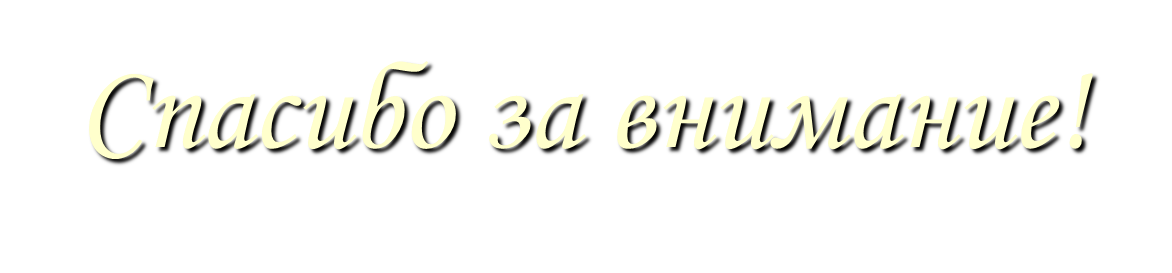